The 1997 New Year’s Flood of Record in the Walker River Basin
Nathaniel Bergman
CEE 6440
1 December, 2009
Presentation Outline
Introduction

 Study Area

 The 1997 Flood of Record

 Methods

 Data from various sources
 
 Further work planned

 Questions
Introduction
The geomorphic theory has 2 classic opposing theories regarding the effect of large floods and their significance on shaping the landscape:
1. Large (high magnitude) low recurrence interval (RI) floods have a long lasting effect on channel morphology compared to small and moderate flood events (Baker, 1977; Wolman and Gerson, 1978).
VS.
2. Small and medium flood events that are frequent (low magnitude high recurrence interval) are the ones that determine channel morphology (Wolman and Miller, 1960).
Examples
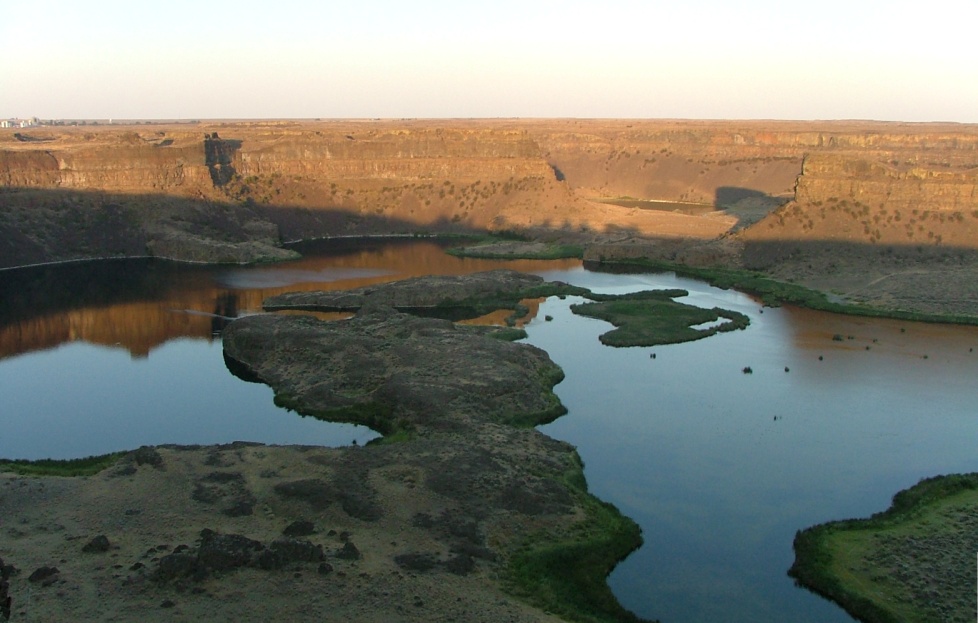 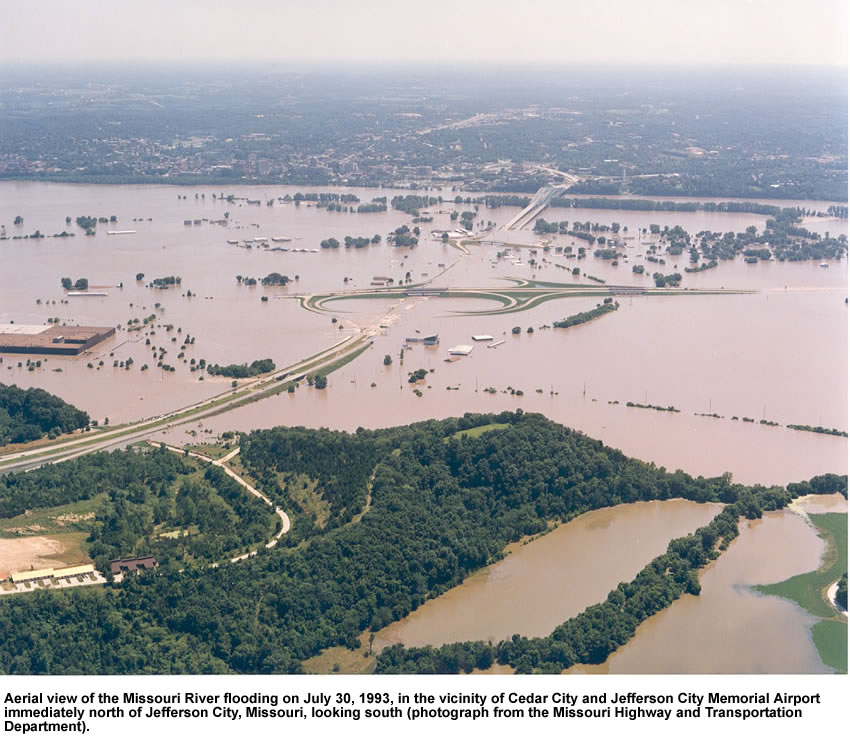 Dry Falls Washington created during the glacial Lake Missoula Floods. Channel erosion and depositional features preserved since the last age.
The Great Flood of 1993 in the Missouri and Mississippi Rivers that left no geomorphic signature but flooded 9 states and caused damage of $20 billion and 47 deaths.
Study area – Walker River Basin
Location:  Eastern California (Sierra Nevada Mountains) and western Nevada (part of the Great Basin).

Basin Area:  6480 km2 (4050 mi2)

Relief:  3760 m to 1200 m (Sierra headwaters to Walker Lake, respectively).

Geology: Quaternary alluvium, Triasic-Quaternary volcanics, Tertiary sandstone, Jurassic and Cretaceous granites, Ordovician-Triassic metamorphics 

Climate: Arid high desert with cold winters and warm summers. Average annual precipitation in Yerington is 5.31 inches 

Soils:  Aridosols and Mollisols

Vegetation: Aspen-fir and Sonoran sagebrush on high elevations, juniper, sagebrush grasslands
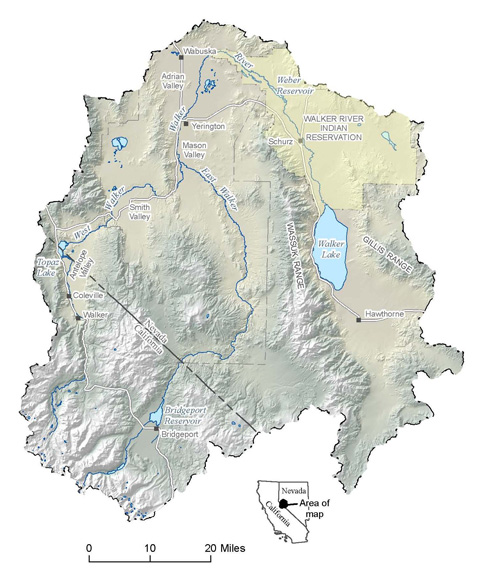 N
The 1997 Flood of Record
“The major weather-related event in the region’s history…” (O’hara et al., 2007)
Flooding of the Susan, Truckee, Carson and Walker Rivers in western Nevada.
Damages of $1 billion in Nevada only.
Floods were reduced due to operation of reservoirs as detention and storage units despite out of irrigation season use.
The 1997 Flood of Record (cont.)
Complete change in the sedimentary regime of the Walker River valleys.
Dredging is needed to maintain trapezoidal x-sections.
Loss of fisheries that local upstream economies rely on for their livelihood.
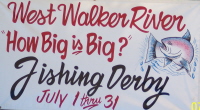 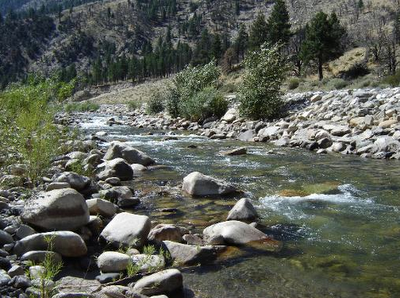 Methods
Precipitation data from NOAA website

USGS hydrological data + analysis

LiDAR from the Bureau of Reclamation

Data from Nevada Bureau of Mines and Geology
On December 26, 1996 the weather pattern changed (NOAA website).
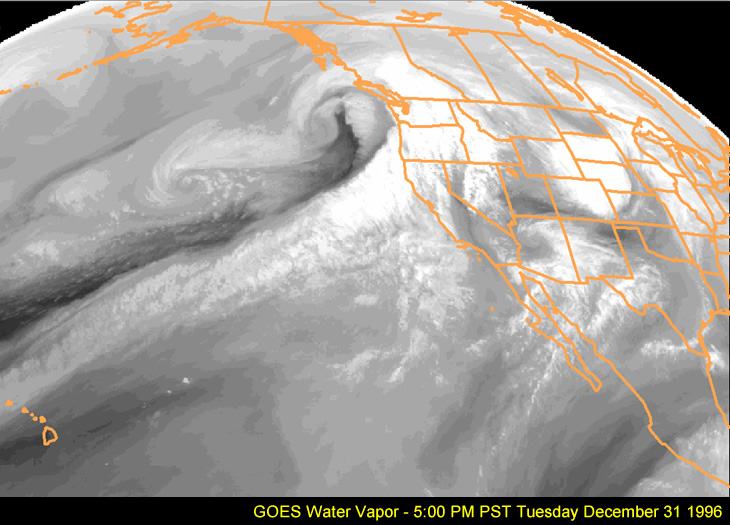 Warm, moist air from the eastern pacific brought heavy rains.
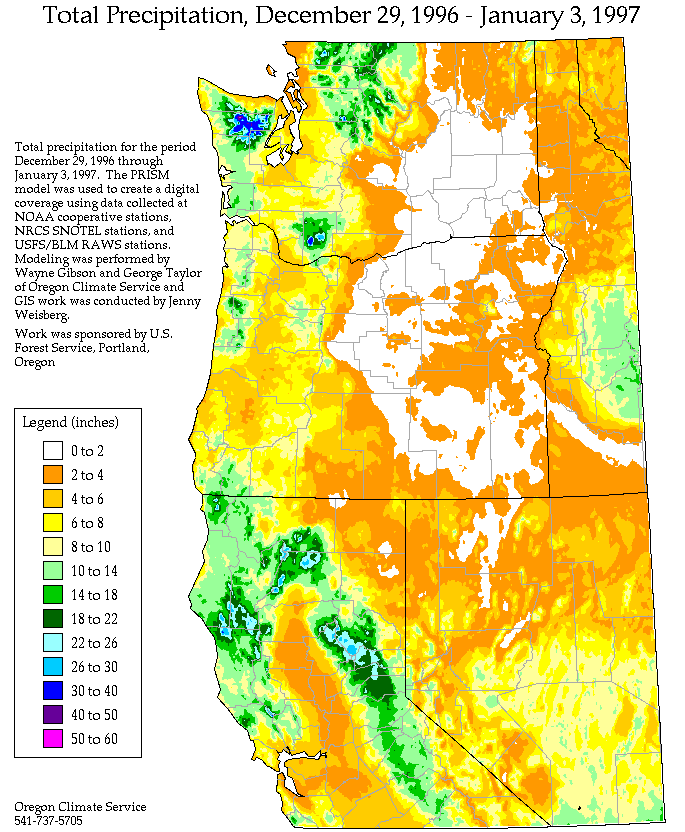 2-18 inches of rain over a few feet of unusually high snow pack.
(NOAA website).
Consequences…
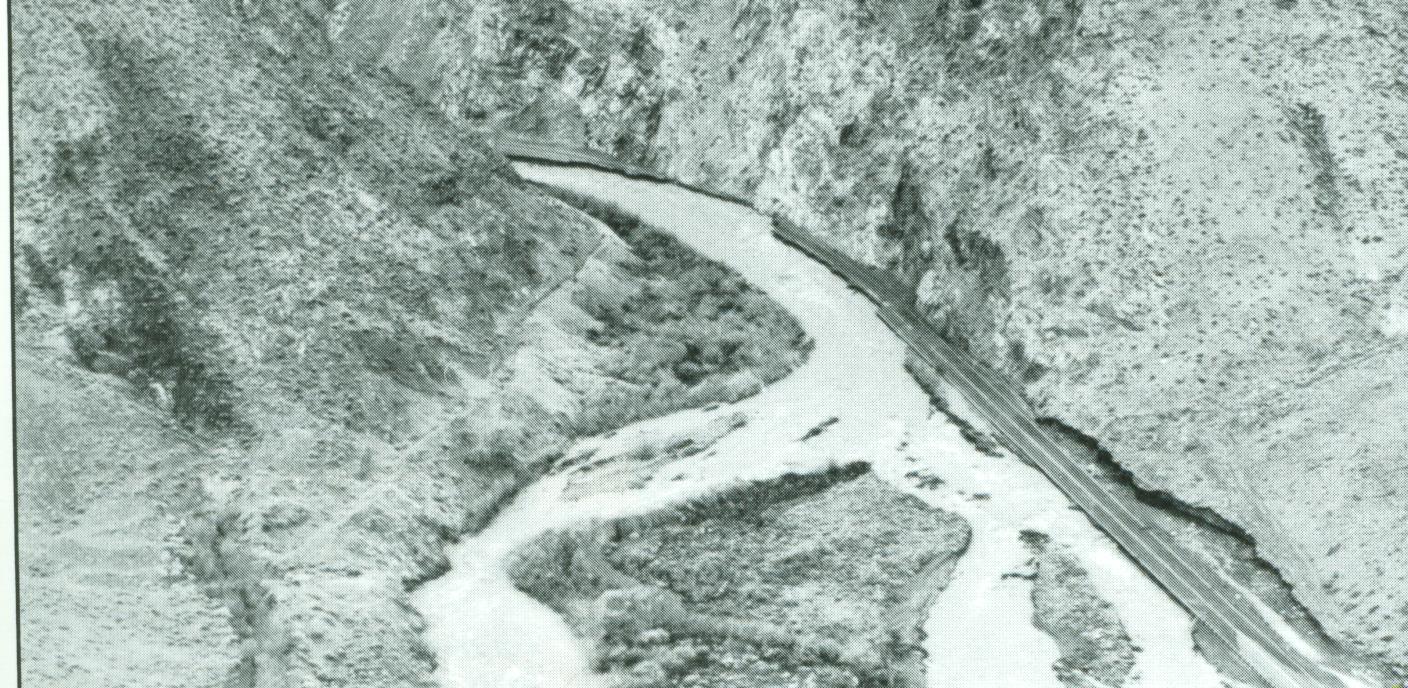 Wilson Canyon
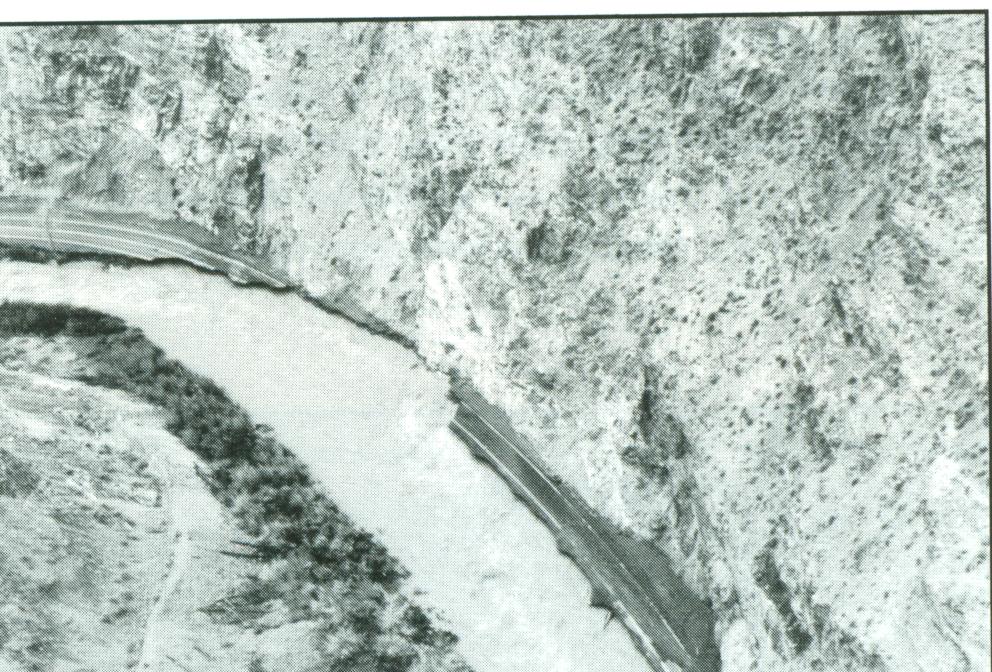 Destruction of State Road 208 and transportation cut between Smith and Mason Valleys
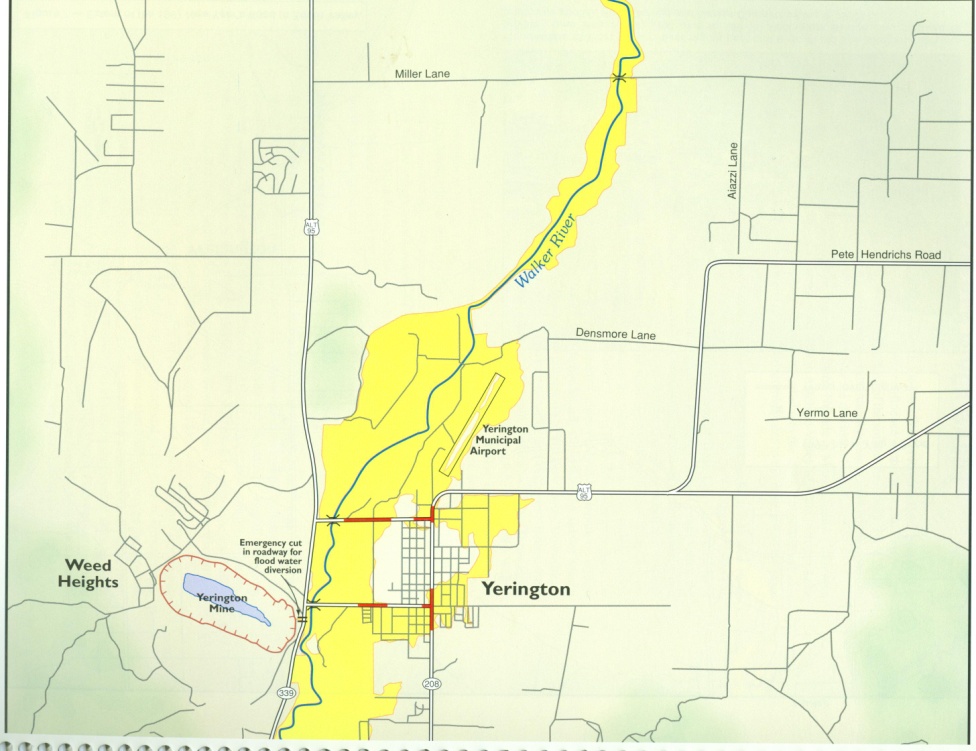 Extensive flooding in Yerington and Mason Valley
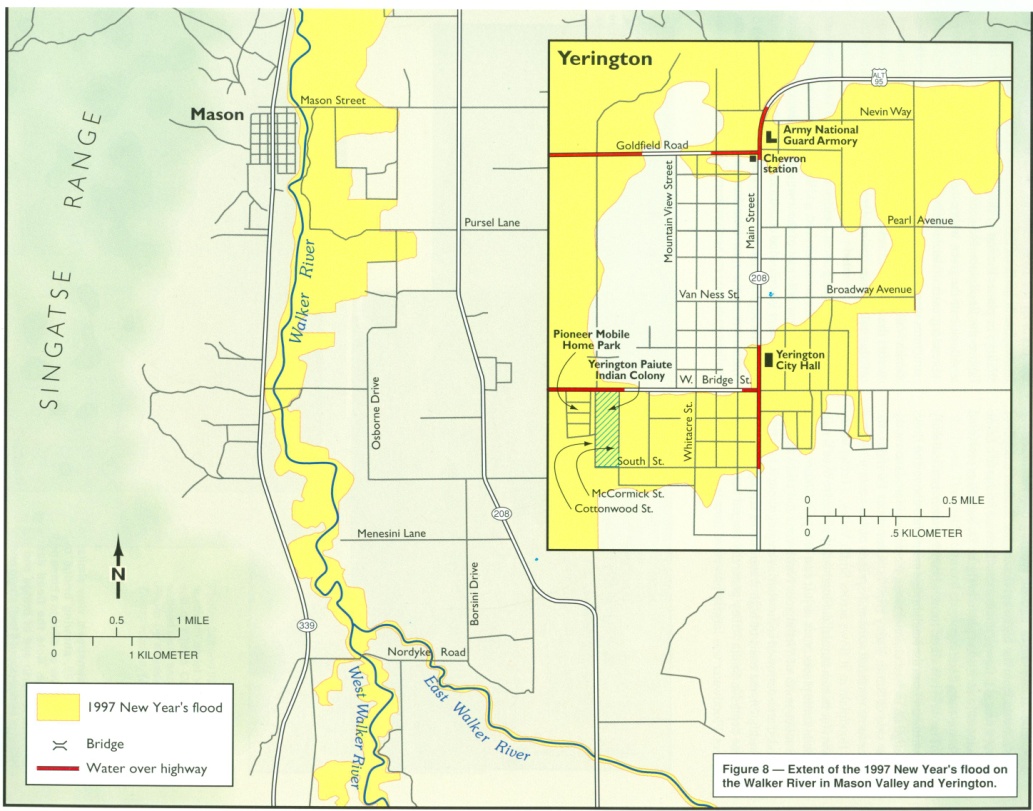 Source: Nevada Bureau of Mines & Geology
Hydrographs from 3 USGS website
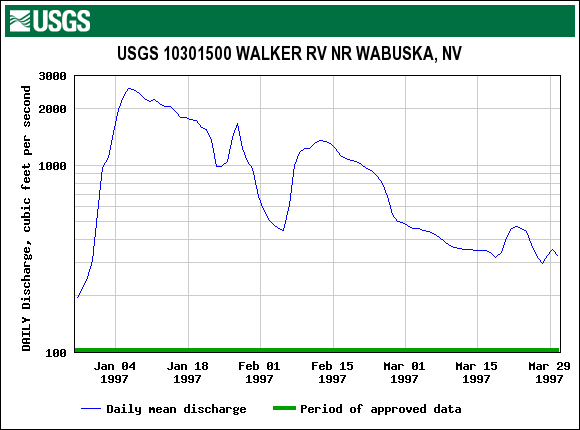 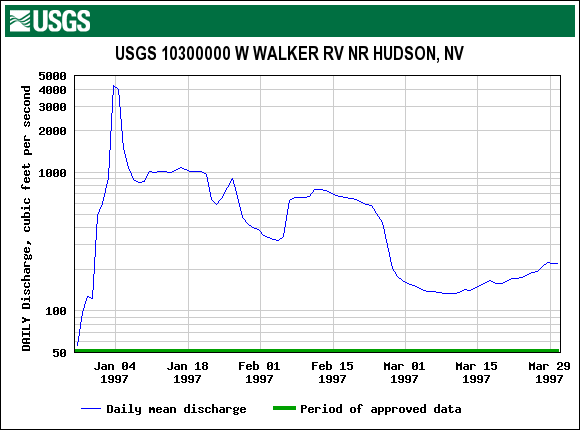 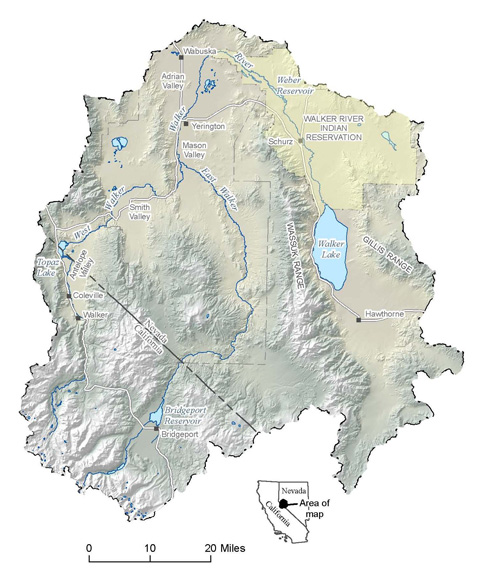 The two Walker main tributaries should have produced a daily mean discharge about 6000 cfs at the main stem – where did all the water go in 20 miles of Mason Valley?...
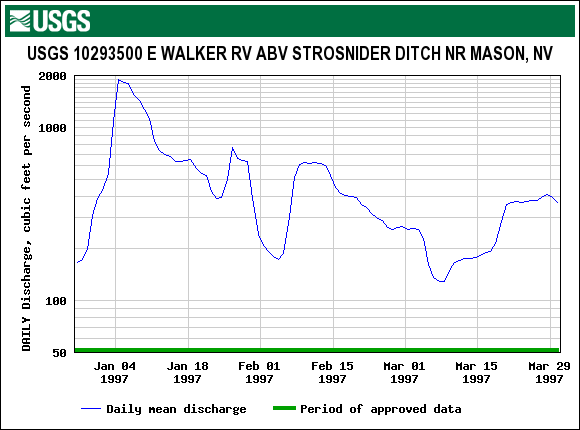 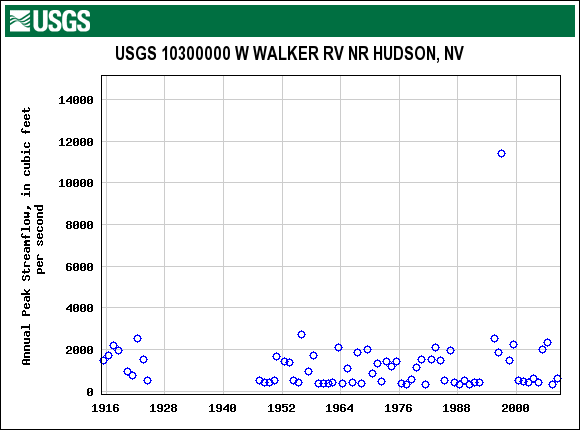 1997 Peak discharges at Mason Valley
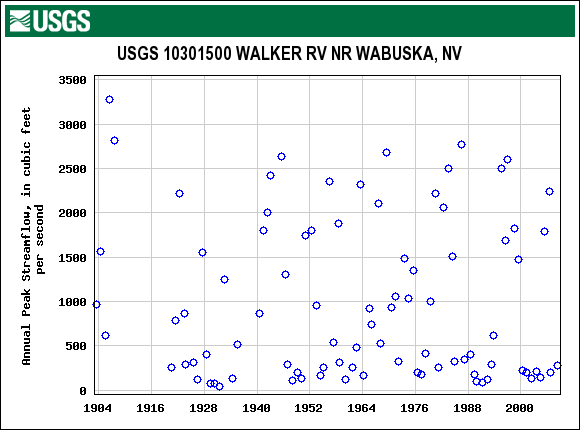 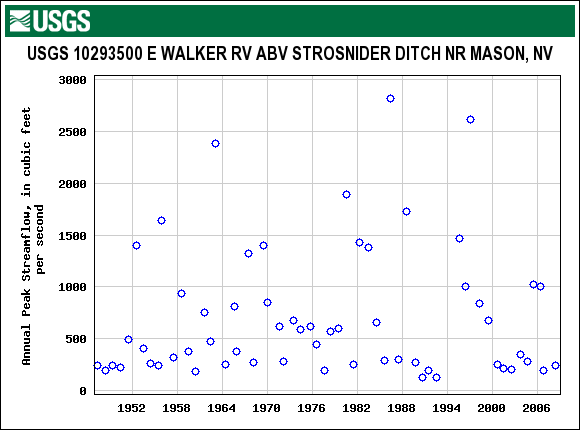 Input
2610 cfs from the East Walker
11400 cfs from the West Walker
Output
2600 cfs at Wabuska

The entire West Walker discharge disappeared!
The off-line USGS “secret” server of instantaneous data
These 3 hydrographs need alignment of their time axis to portray the flood wave propagation downstream correctly  

BUT they allow calculation of flood volumes…
Flood volumes of Mason Valley during 9 days of rain
Input 

East Walker River – 5098 acre/foot

West Walker River – 22,612 acre/foot

Output

Walker River – 5157 acre/foot
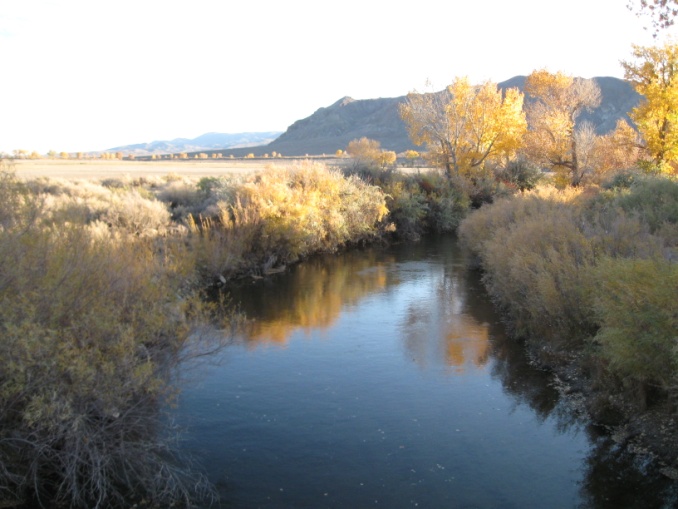 Flood peak discharge and flood velocity
Very small attenuation due to Topaz Lake Reservoir
2 constricted canyon reaches and Smith & Mason Valleys
Sand-bed reaches
Gravel-bed reaches
Flood frequency analysis of the two tributaries and Walker main stem for Mason Valley
This needs a different statistical analysis maybe using a paleoflood approach rather than the modern record which is less than a century old.
LiDAR from the Bureau of Reclamation
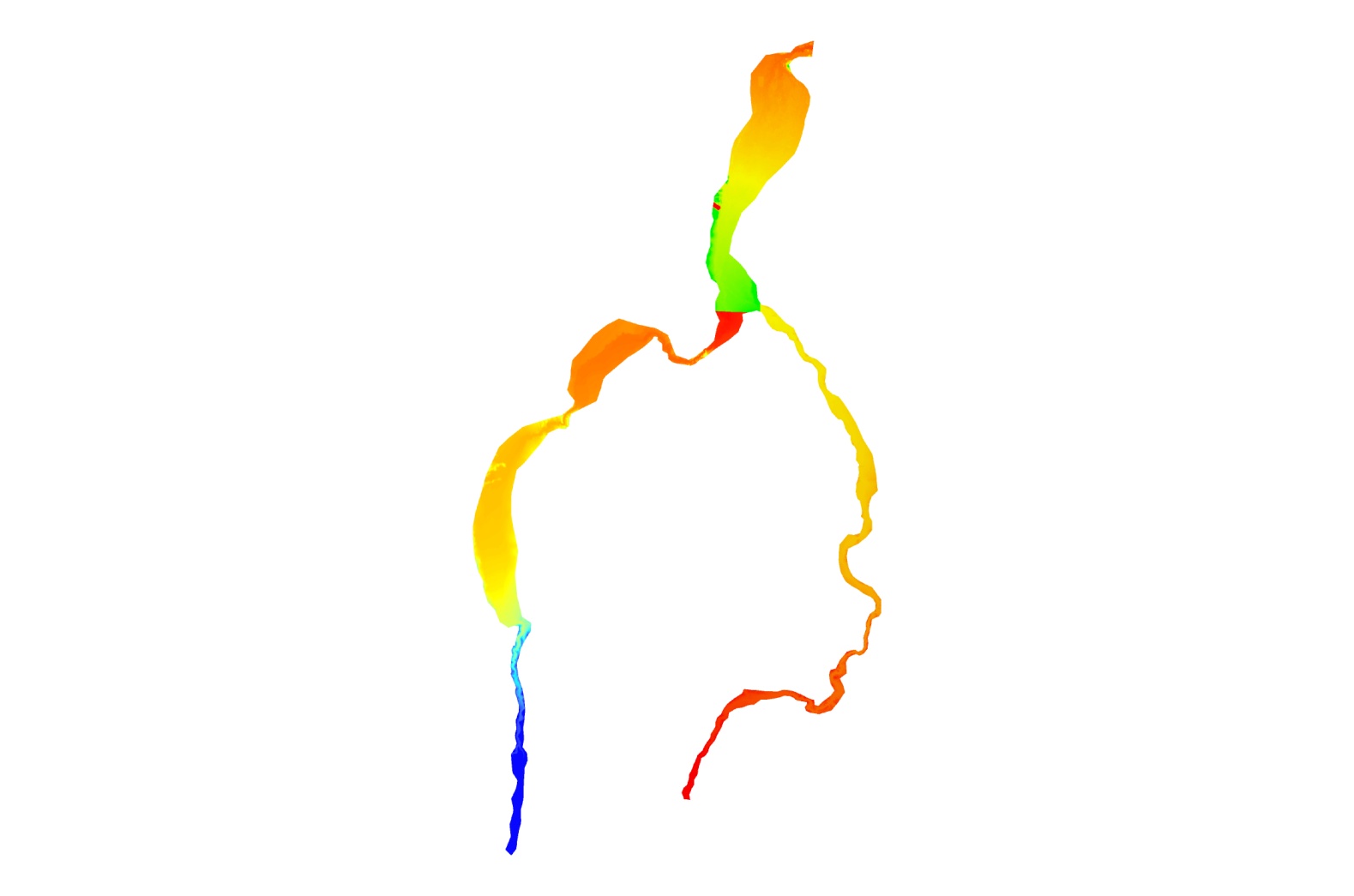 But the data is highly problematic without filtering due to the fact LiDAR has limitations when penetrating water
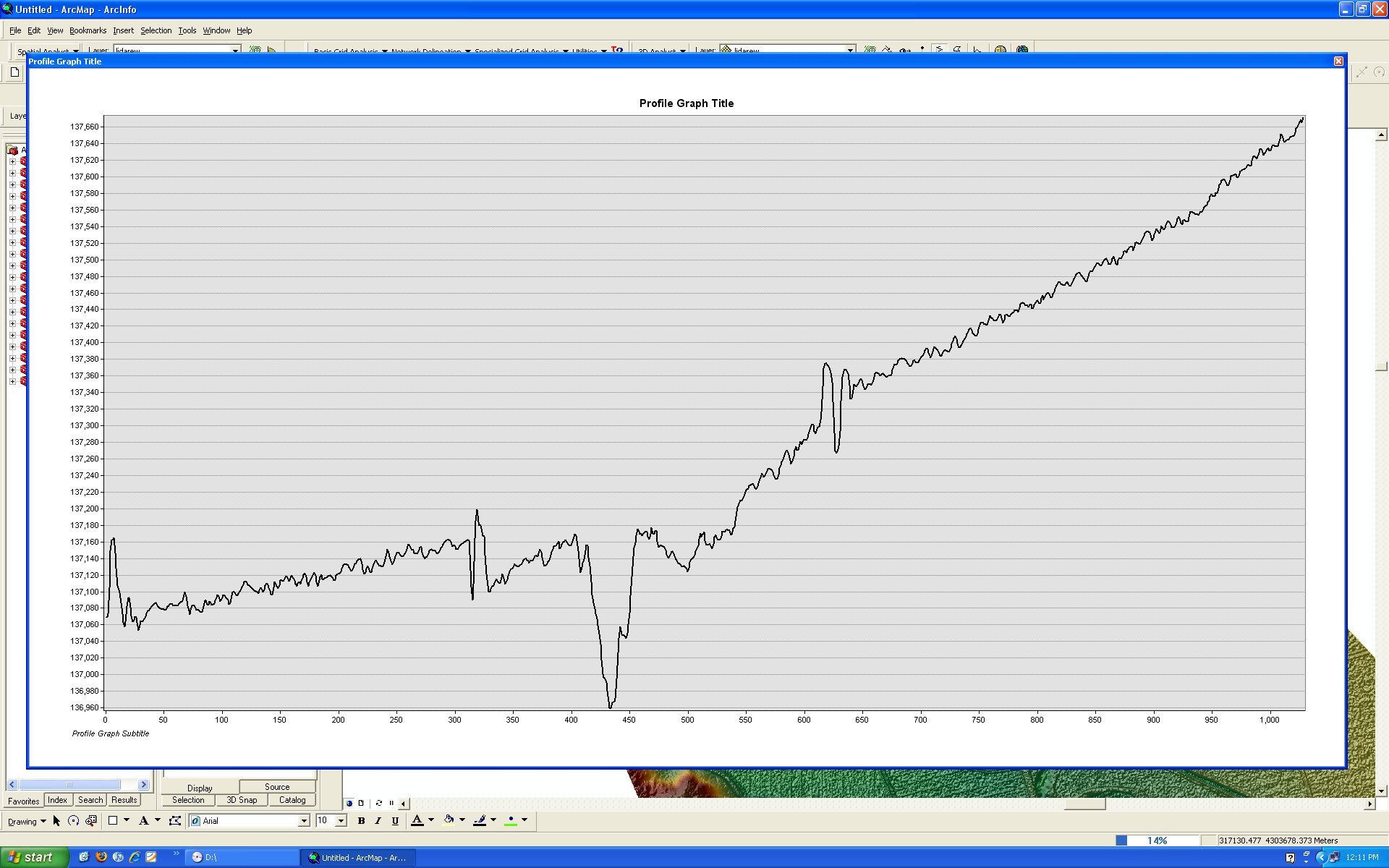 Example of a LiDAR x-section without filtering using the 3-D Analyst.
Further work planned:
1. LiDAR filtering and calibration with GPS x-sectional survey.
2. Run HEC-RAS first with regular flood routing and then add sediment transport to the flow.
3. Detect dormant and active sediment storage zones using aerial photography and field survey (grain size distribution) and calculate what discharge will activate them.
4. Get the snow data from NCDC to calculate rain-runoff ratio in a precise way over the basin (will also give extent of losses) and concurrent groundwater measurements.
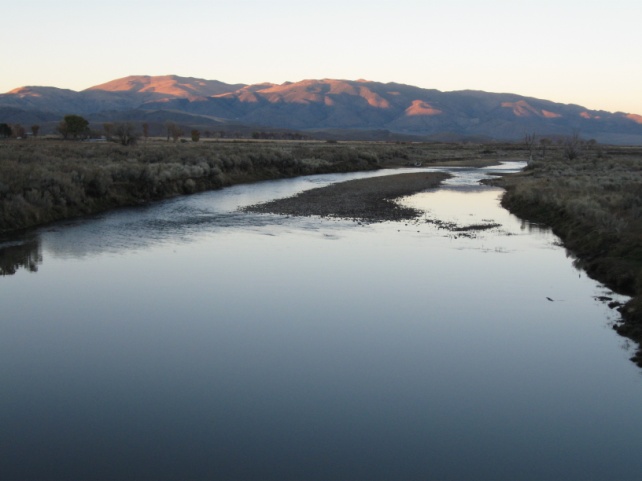 Questions?
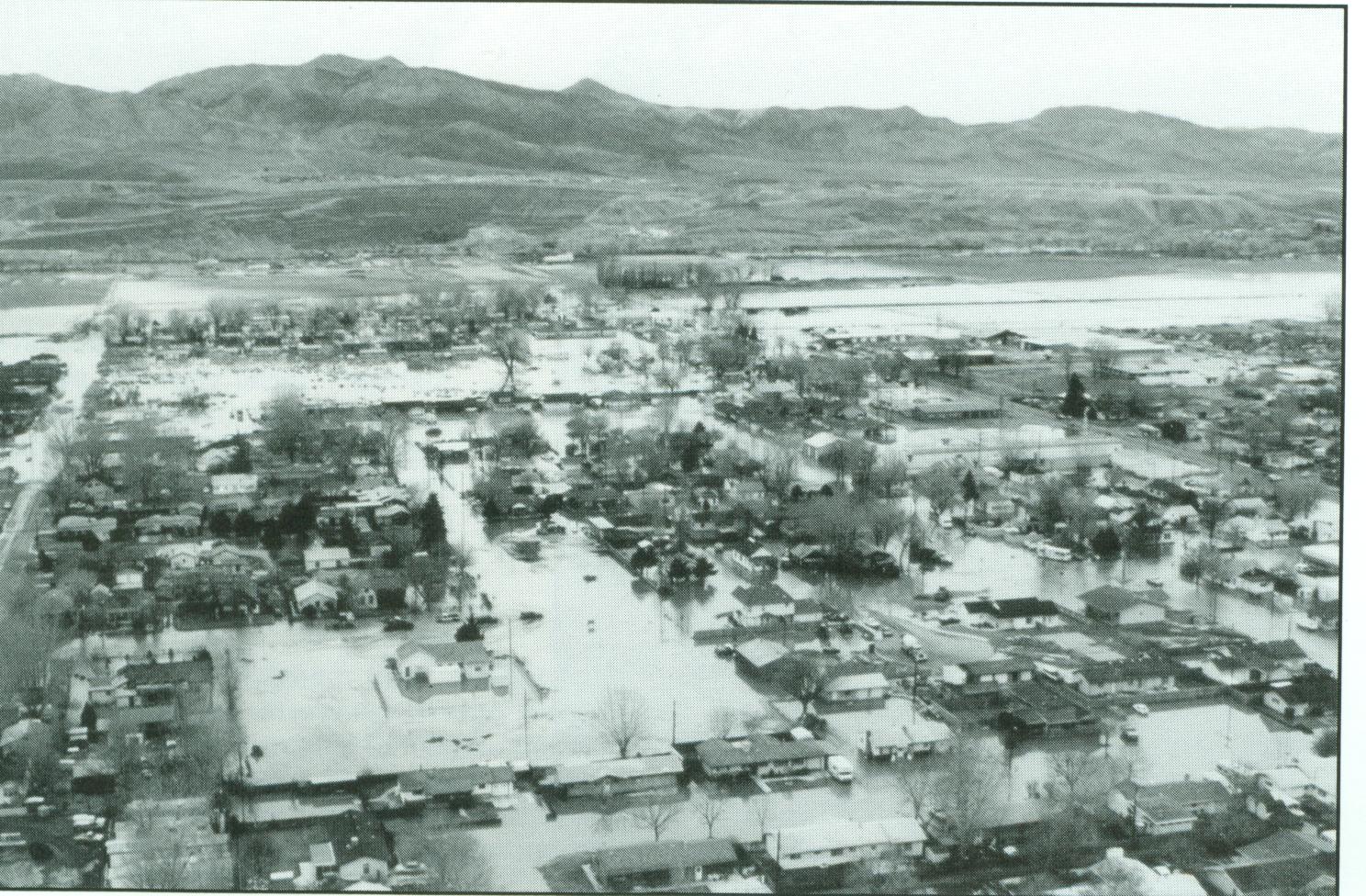 Thanks for listening!